Состав чисел в пределах 10Закрепление
Презентацию подготовила учитель начальных классов сош №21 МО РФ г. Еревана Хандакарян Сусанна Аркадьевна
Мы сюда пришли учиться,Не лениться, а трудиться.Слушаем внимательно,Работаем старательно.
Геометрические фигуры
10, 8, 6…                     0, 3, 6…
6 + 1 – 3 + 2 = …
Я тетрадочку открою           И, как надо, положу.           Я, друзья мои, не скрою –            Ручку правильно держу.           Сяду прямо, не согнусь,           За работу я возьмусь.
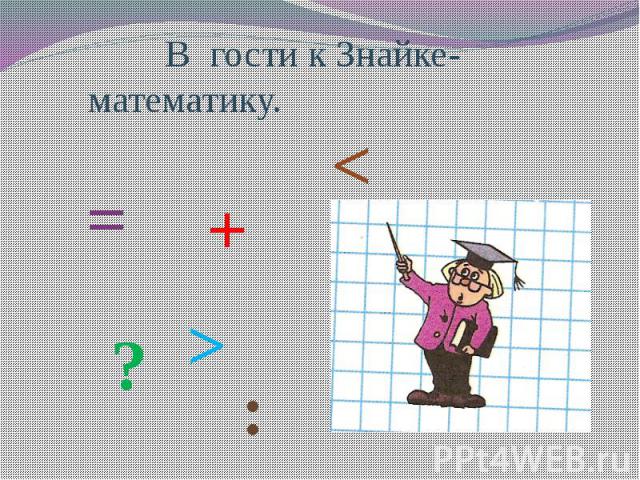